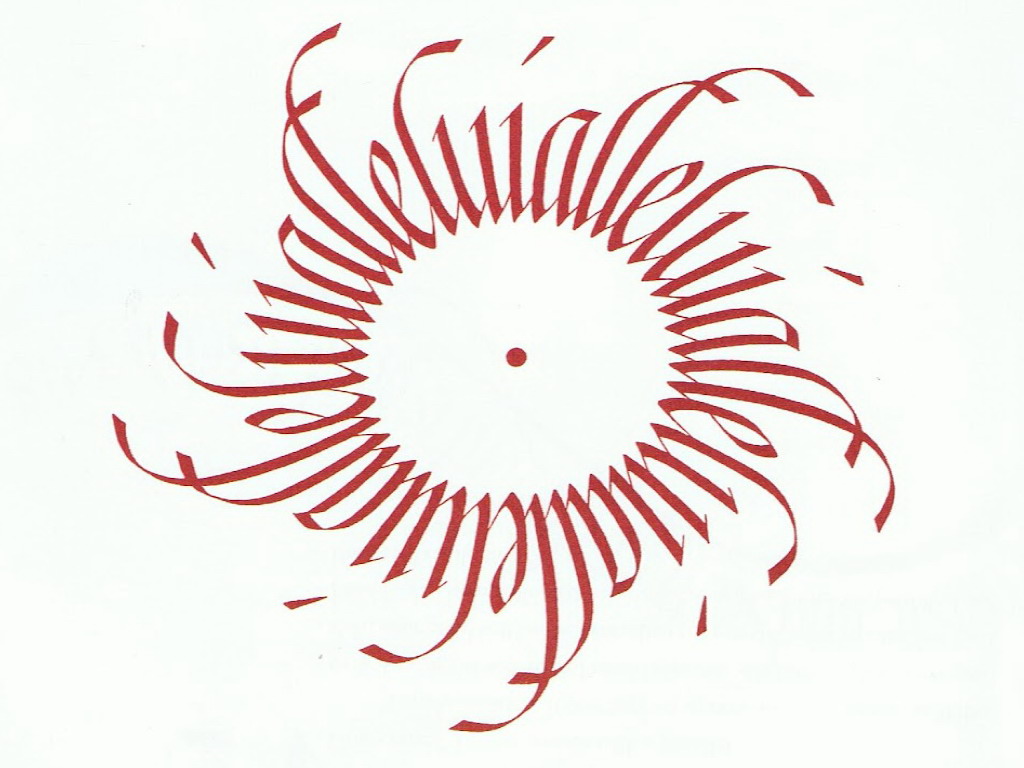 Biblical Worship
WORSHIP IN CHURCH  HISTORY
Unit 5
Taught by Dr. Ron Man for Doctor of Ministry StudentsUploaded by Dr. Rick Griffith • Singapore Bible CollegeFiles in many languages for free download at BibleStudyDownloads.org
COURSE OUTLINE

1.   THE GOD WHOM WE WORSHIP

2.   THE CENTRALITY OF WORSHIP
3.   WORSHIP IN THE OLD TESTAMENT
4.   WORSHIP IN THE NEW TESTAMENT

5.  WORSHIP IN CHURCH HISTORY

6.  WORSHIP IN THE CHURCH
The Apostolic Age1-100 A.D.
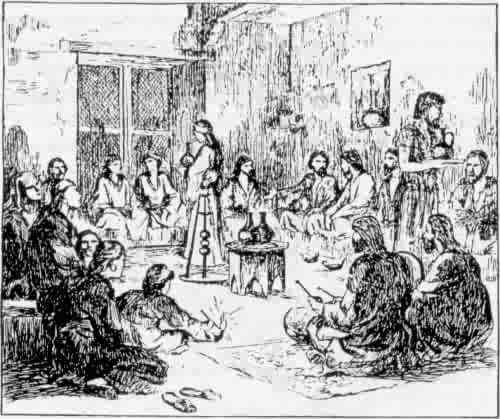 The Apostolic Age0-100 A.D.
Little detailed information
Continuity, but growing discontinuity, with Judaism
Influence of Temple and Synagogue
House meetings: common meals, Lord’s Supper
Elements: apostles’ teaching/fellowship/Lord’s Supper/prayer/praise (Acts 2:42,64); singing (Ephesians 5:18-20; Colossians 3:16
Word/Table structure
The Patristic Age100-400 A.D.
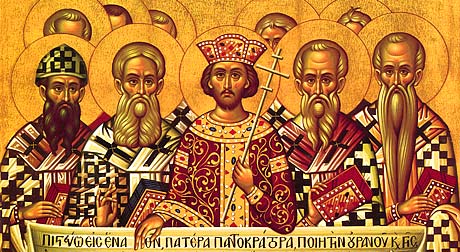 The Patristic Age100-400 A.D.
Small communities
Periodic persecutions (and hence eschatological expectations)
Developing traditions and patterns of worship
Canon of Scripture decided
Creeds formulated in response to heresies (lex orandi, lex credendi); Trinity, hypostatic union
Growing sacramentalism, ceremonialism (OT); baptism and Lord’s Supper grow in importance
A.D. 312: conversion of Constantine; official religion/church and state “Christianity captured the Roman Empire, and was captured by it.” (Bernard Lewis)
The Middle Ages400-1500 A.D.
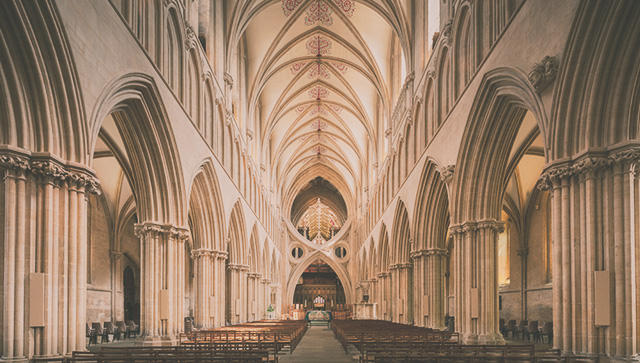 The Middle Ages400-1500 A.D.
Rise of the priesthood, saints, Mariology
Ascendancy of the Mass (transubstantiation), decline of preaching
Non-participatory (Latin only, backs to people)
“Mass was offered FOR the people . . . not celebrated BY the people.” (Wainwright)  (like OT)
No Bible in vernacular (Latin only)
Church tradition equals authority with the Bible
A.D. 1054: The “Great Schism” (Western and Eastern Churches)
Corruption in the church (rival popes, worldly clergy, commercialism)
Growing sense of needing reformation
The Reformation1500-1650 A.D.
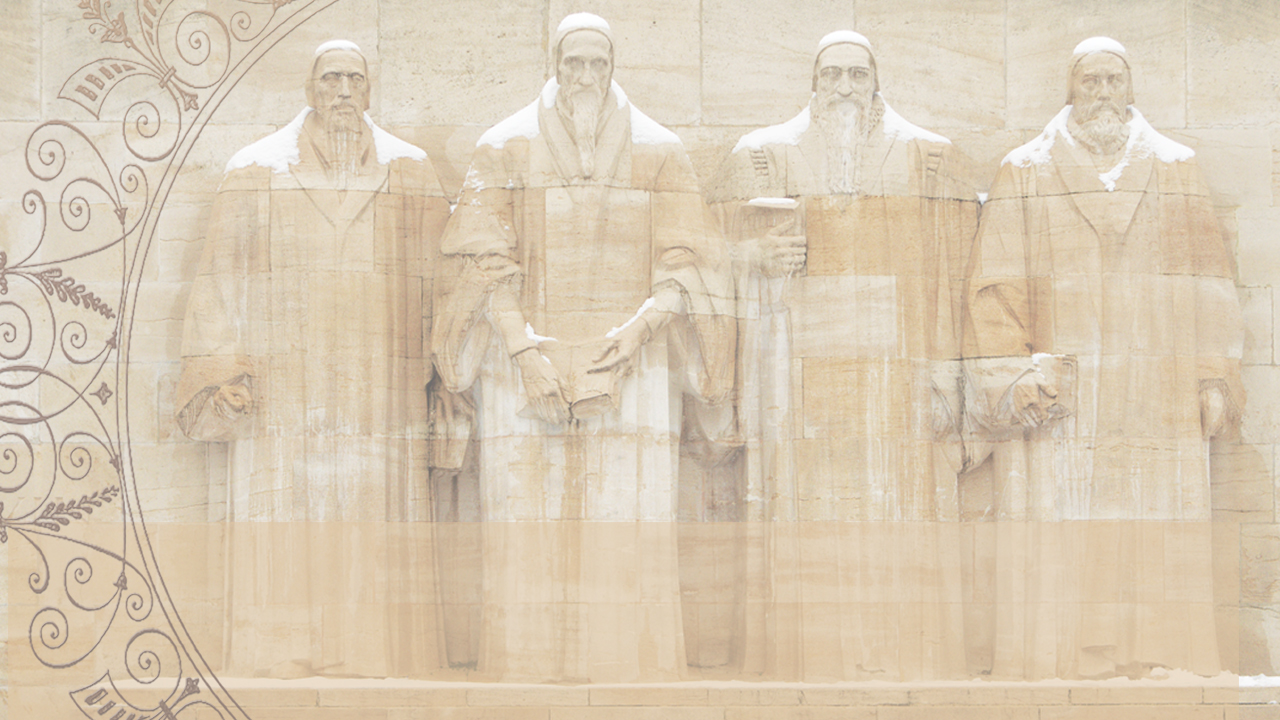 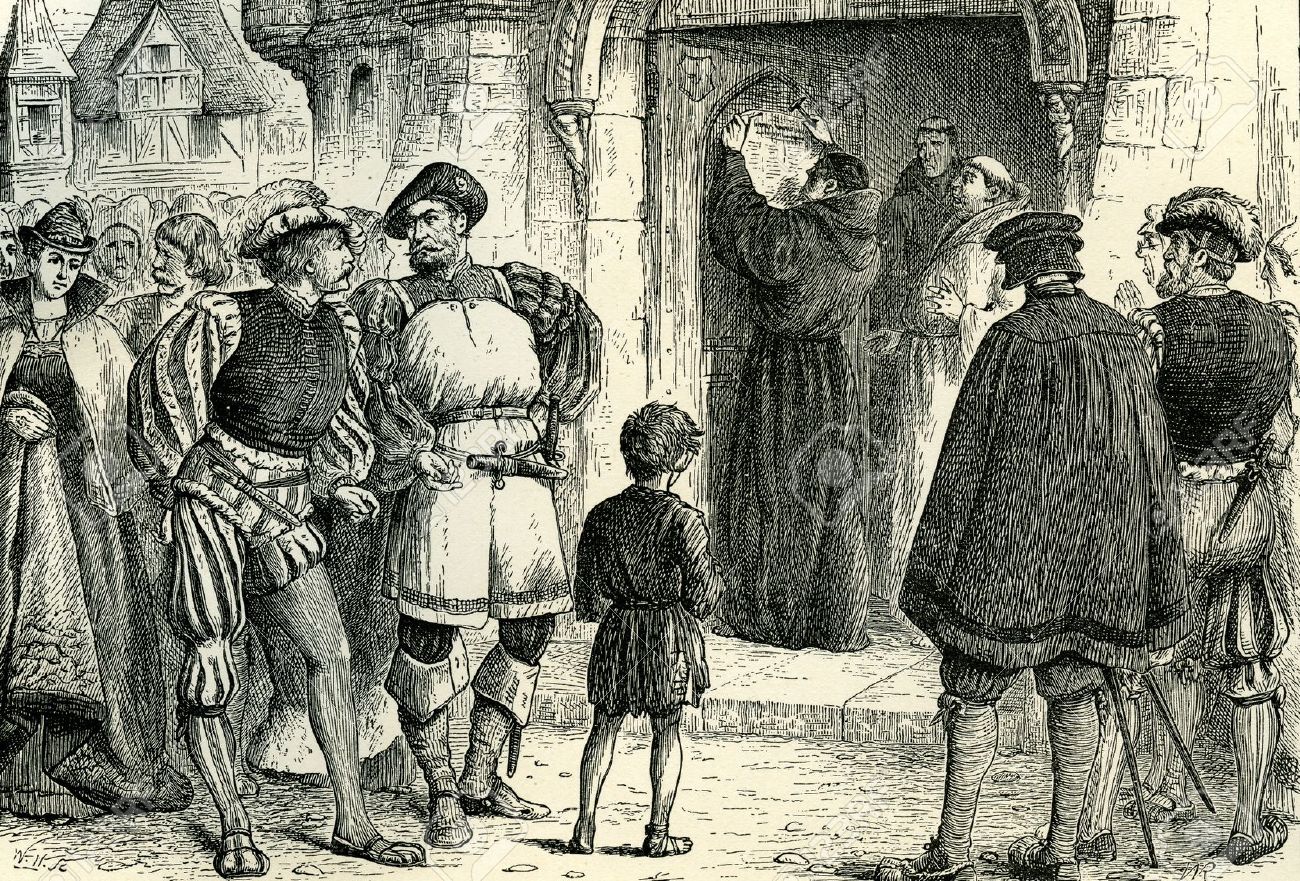 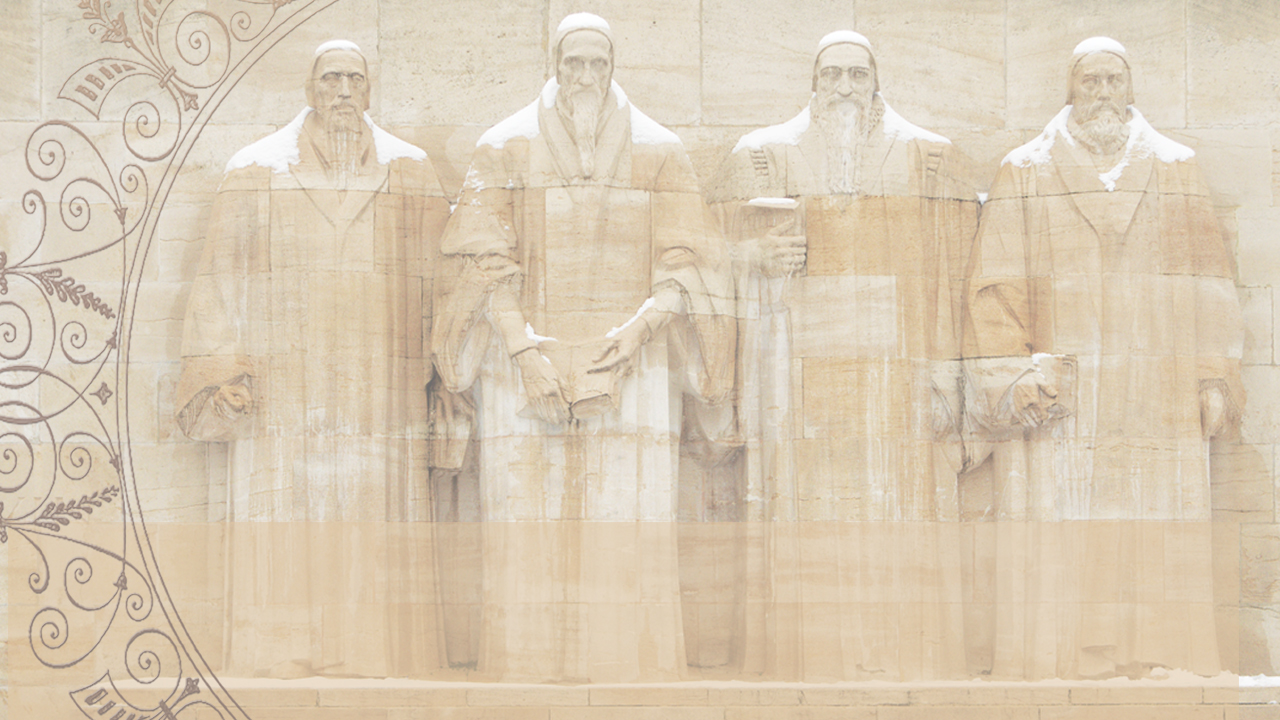 October 31, 1517
October 31, 1517
[Speaker Notes: Because 500 years ago, on October 31, 1517, was when Martin Luther nailed his 95 These to the church door in Wittenberg, Germany. The concerns he expressed in this document about the practices and teaching of the established church of his day ended up touching off what we now know as the Reformation.]
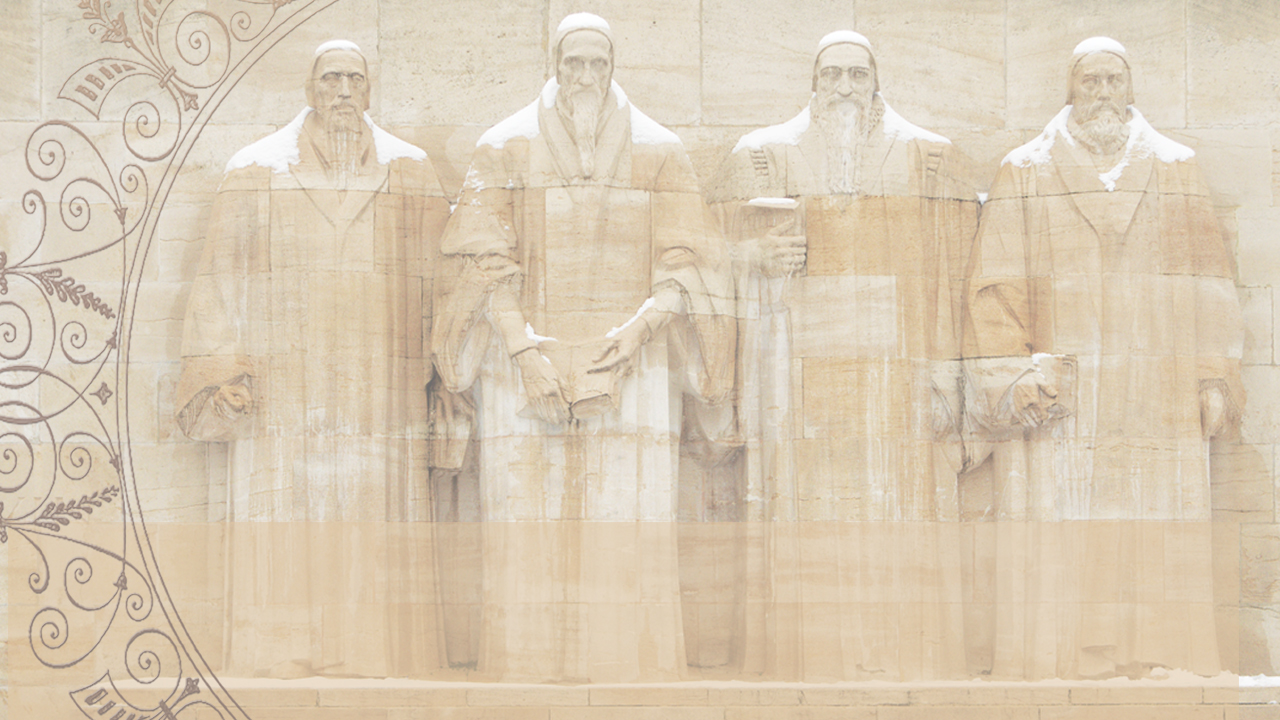 Jan Hus
John Wycliffe
William Tyndale
Martin Luther
Ulrich Zwingli
Thomas Cranmer
Burned at stake

Declared a heretic

Strangled


Excommunicated


Killed in battle


Burned at stake
[Speaker Notes: At tremendous personal cost, as you can see here, the Reformers took a bold and courageous stand against all the civil and religious authorities of their day, armed only with an unshakeable confidence in God and commitment to the truth of Scripture.]
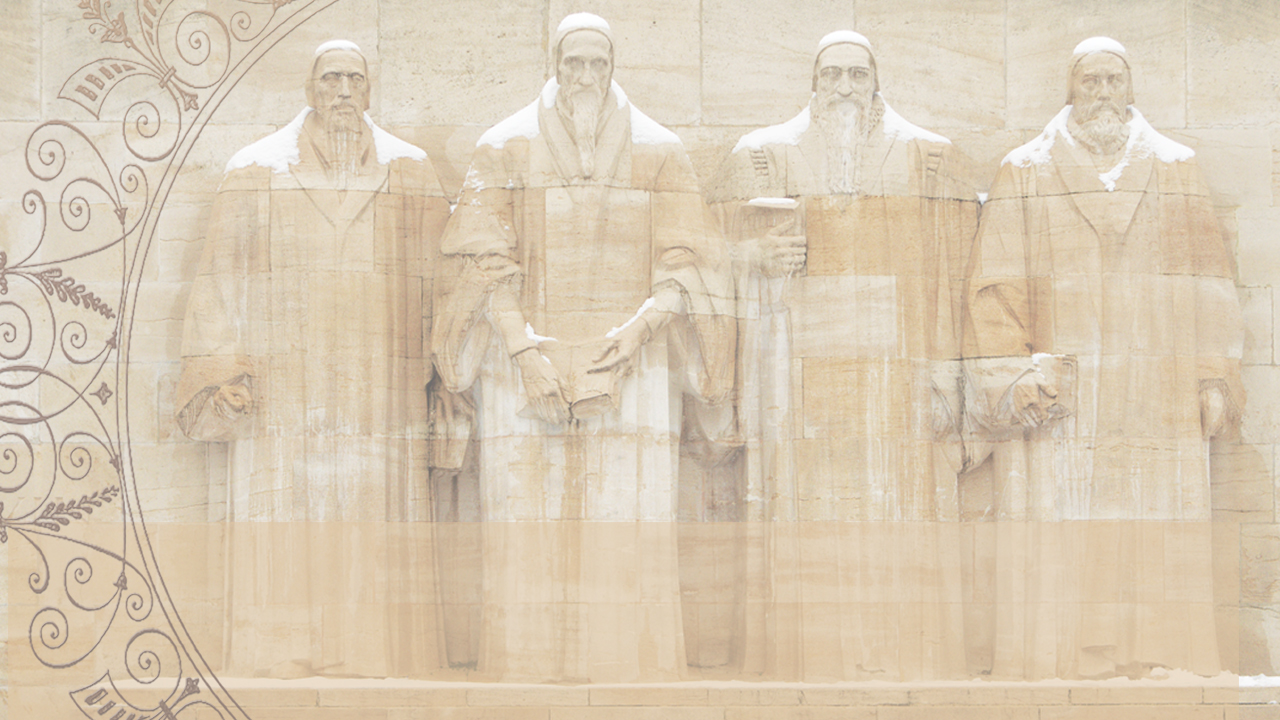 Remember your leaders, those who spoke to you the word of God.
Consider the outcome of their way of life, and imitate their faith.

(Hebrews 13:7)
[Speaker Notes: We honor these true Christian heroes. We owe them a great debt, because in a very real sense every one of us is here today because God used them to restore the biblical gospel that had been obscured.]
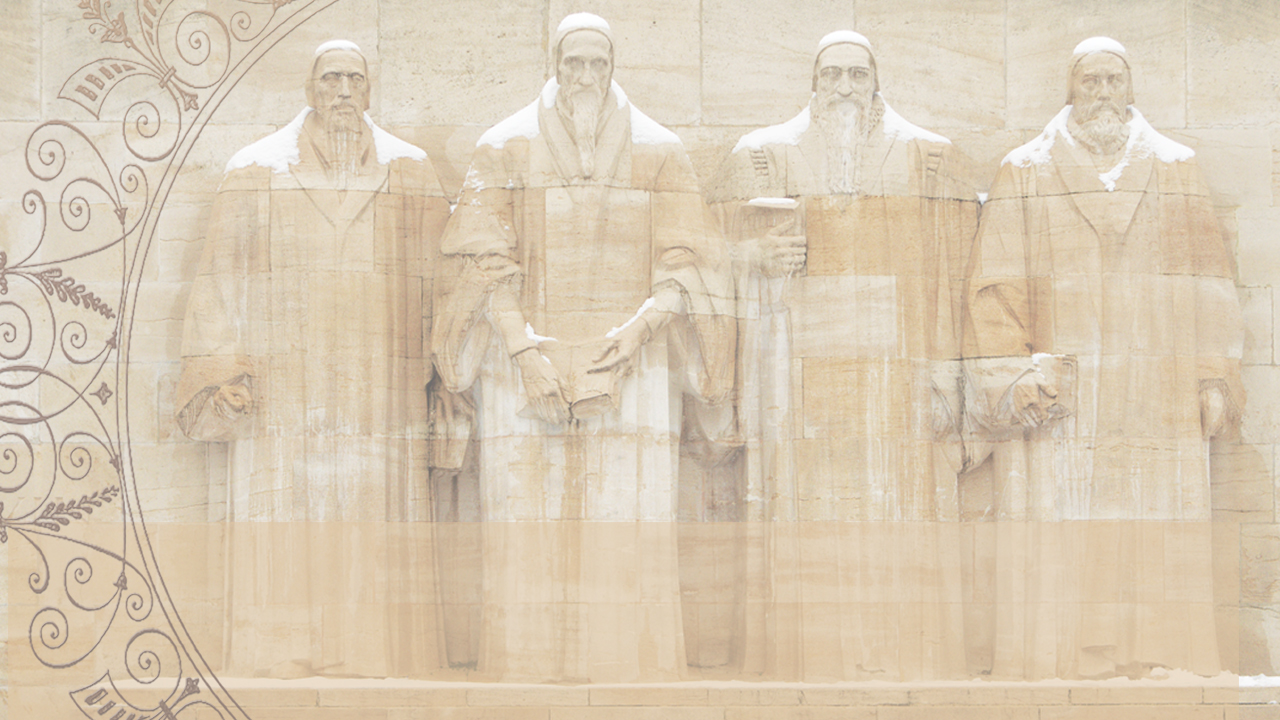 A Reformation
of Doctrine
Recovering the biblical Gospel

Restoring the apostolic teachings about salvation
[Speaker Notes: Luther and the other Reformers were not seeking to start a new church, but wanted to reform the church from within. They were not bringing new teachings, but rather seeking to restore the biblical gospel and the apostolic teachings about the way of salvation and how a sinner can be justified before a holy God.]
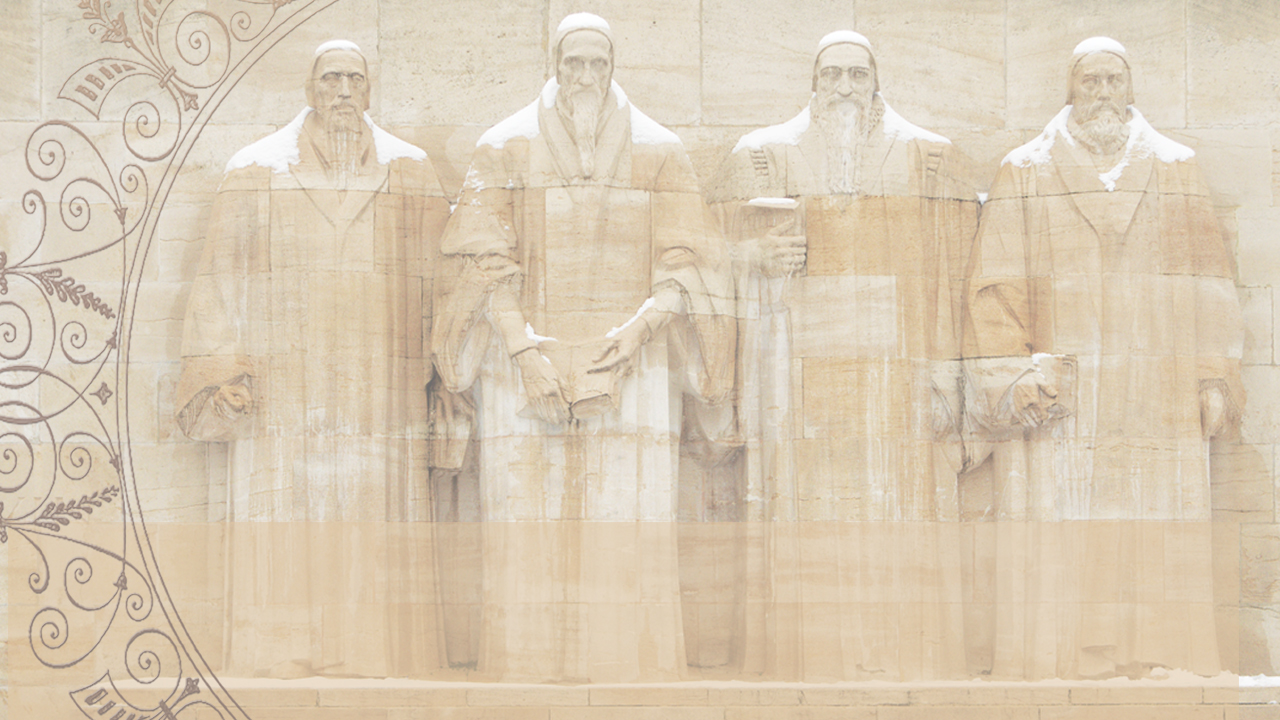 JUSTIFICATION:
Sola Gratia   by GRACE alone

Sola Fide    through FAITH alone

Solus Christus    in CHRIST alone

Sola Scriptura    as revealed in the SCRIPTURES alone

Soli Deo Gloria   to the GLORY OF GOD alone
[Speaker Notes: The reformers stressed the New Testament teaching that justification comes from God, as a gift of His grace received through faith, faith in Christ, as revealed in the Scriptures; that salvation is a work of God for which He receives all the glory. These 5 “solas” (meaning “alone”) will be unpacked by Cole through October, and will also be the focus of our worship.]
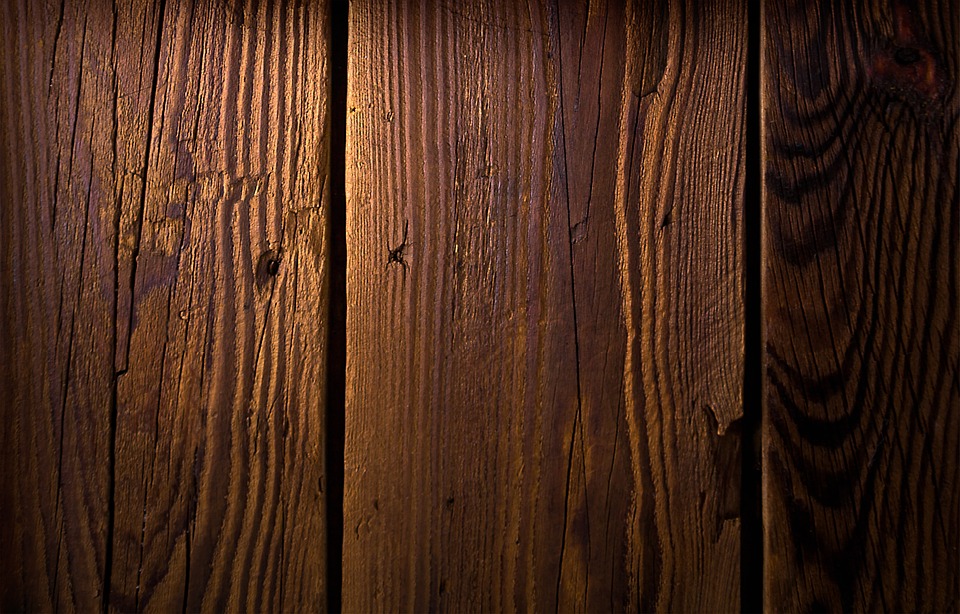 A Reformation
of Worship
[Speaker Notes: But the Reformation was not just a Reformation of doctrine, but was a Reformation of WORSHIP in some crucial ways. For the next 3 weeks we’re to take a few minutes to highlight some of the major changes in worship effected by the Reformers.]
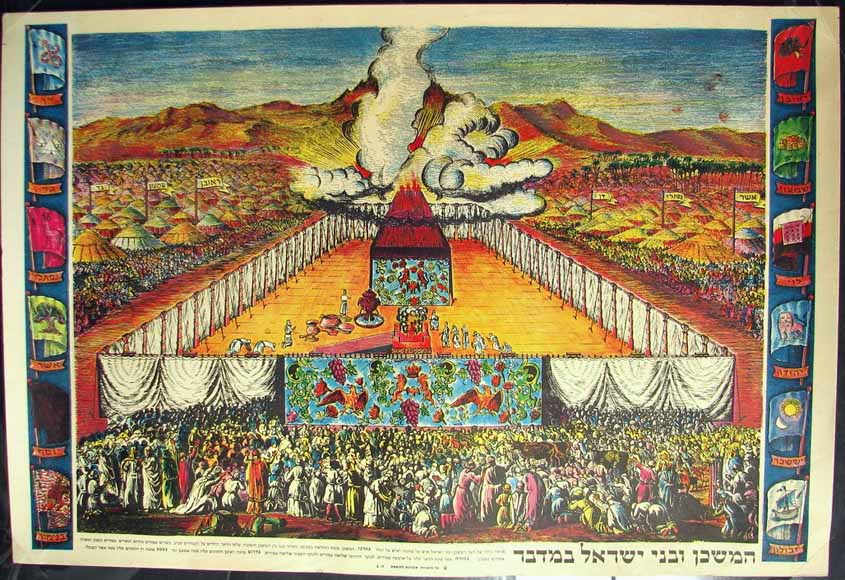 [Speaker Notes: In the Old Testament, the people of God had to stand outside the Tabernacle, and could only watch as the priests inside did their worship for them.]
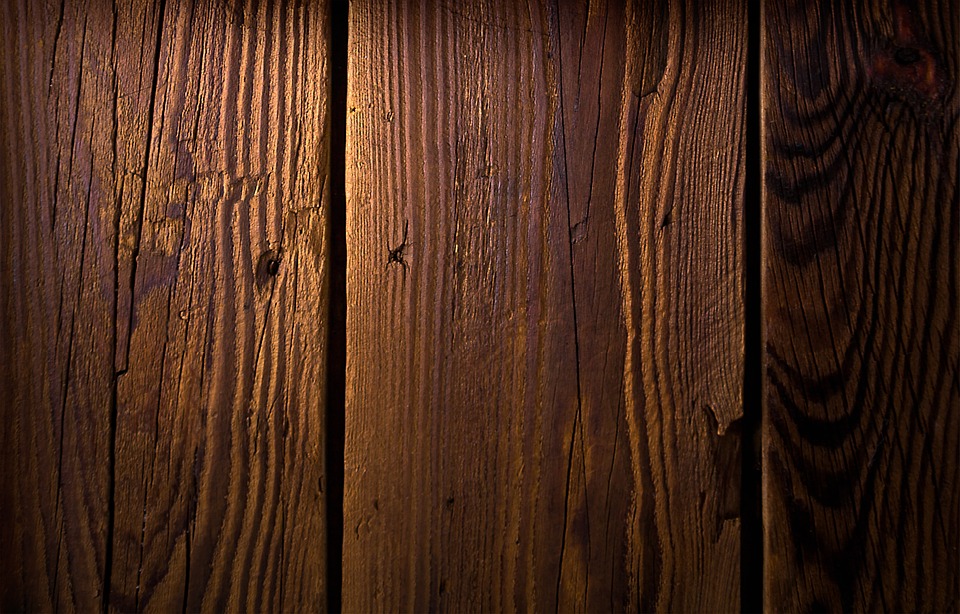 Middle Ages

  Less and less participatory

  Still in Latin
[Speaker Notes: While the New Testament emphasized that Christian worship should actively engage the whole people of God, yet during the Middle Ages turned back more and more to the Old Testament model, where priests did it all and the people sat silently and watched. In fact, services continued to be conducted in Latin, even though most people did not even understand it anymore. So they didn’t even know what was going on.]
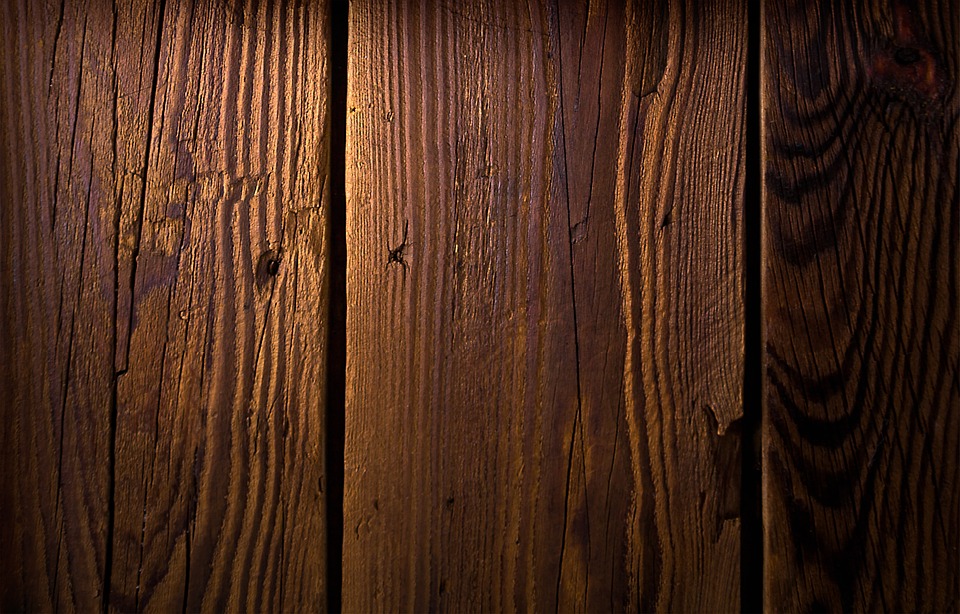 “Worship is a Verb”
(Robert Webber)

It’s something we do,
not something we watch
[Speaker Notes: One important book is entitled Worship is a VERB, reflecting the biblical and Reformational truth that worship is something we DO, not something we watch.]
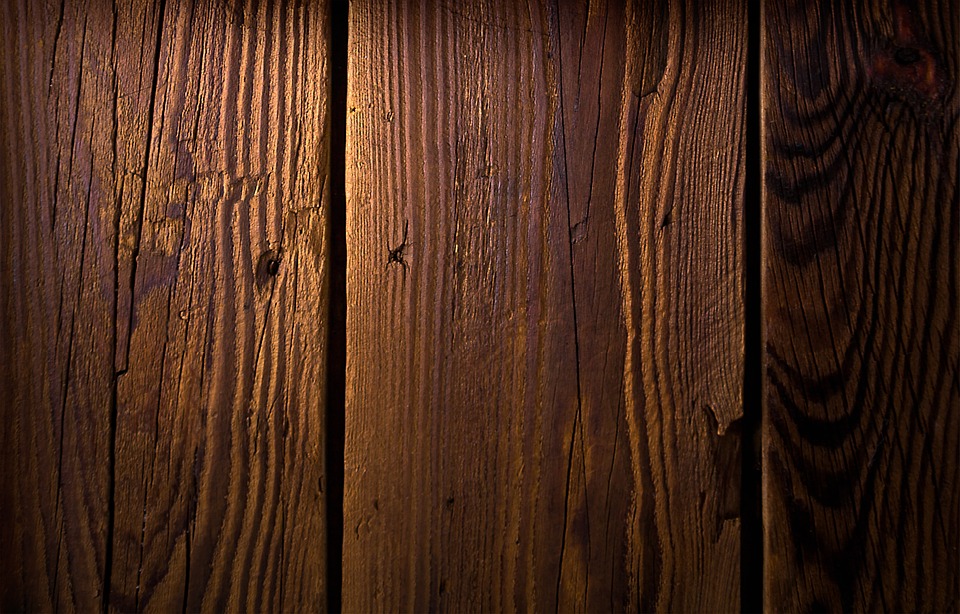 NOT:  Do I have a VOICE?

BUT:  Do I have a SONG?
[Speaker Notes: The question being: NOT Do I have a VOICE? BUT: Do I have SONG? Every believer in Christ has a song of gratitude to sing to the God who saved us.]
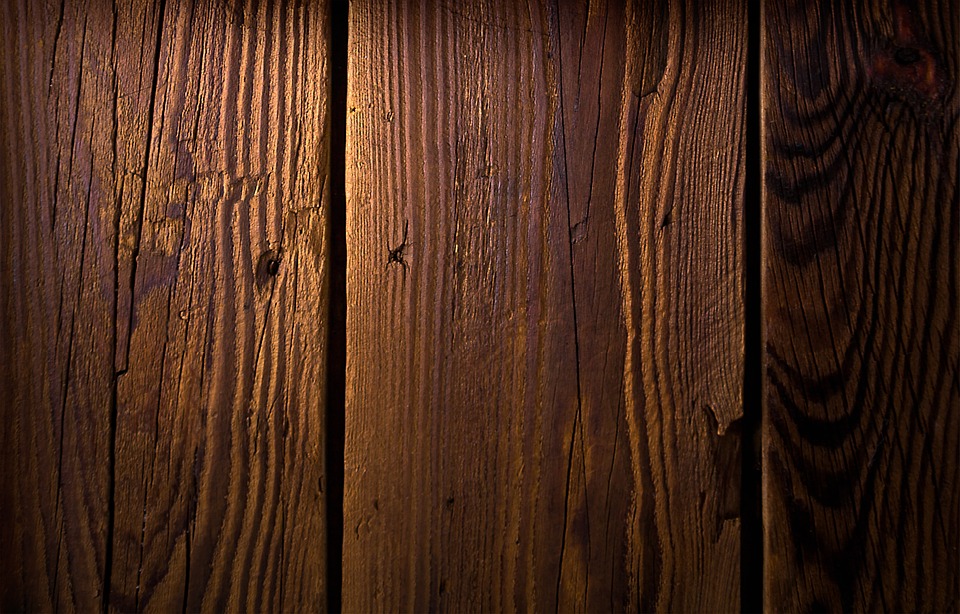 The Reformation
of Worship

Return to participatory
worship

The service in the language of the people

“Faith comes by hearing,
and hearing by the word of Christ.”
(Romans 10:17)
[Speaker Notes: The Reformers initiated a major change to a much more participatory kind of worship. They insisted that worship be held in the language of the people, so that they could understand and fully participate.]
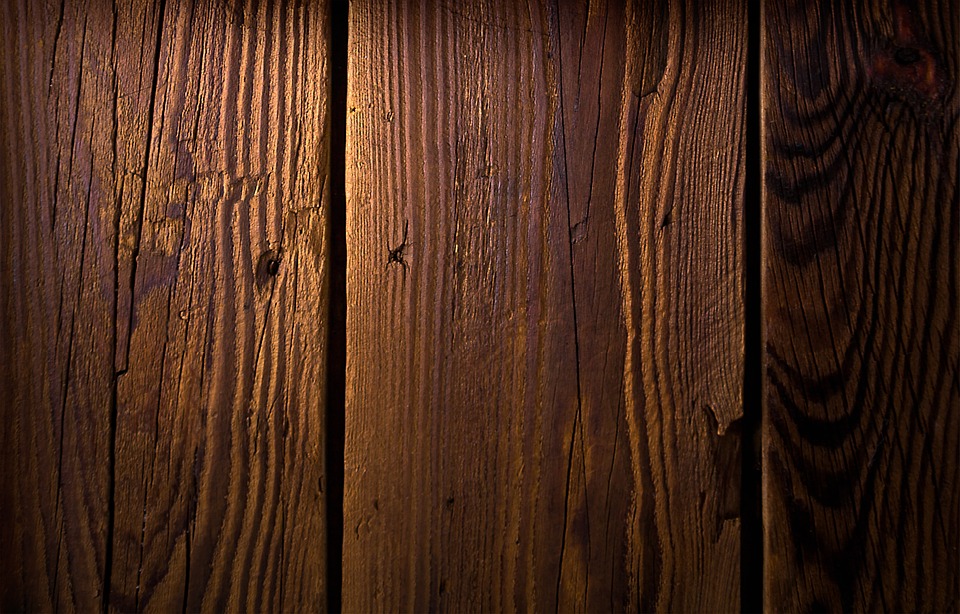 The Reformation
of Worship

Return to participatory
worship

  An active role for the people of God

“the priesthood of all believers”
[Speaker Notes: The Reformers reemphasized the New Testament teaching about the priesthood of all believers, that every Christian has direct access to the presence of God through Christ.]
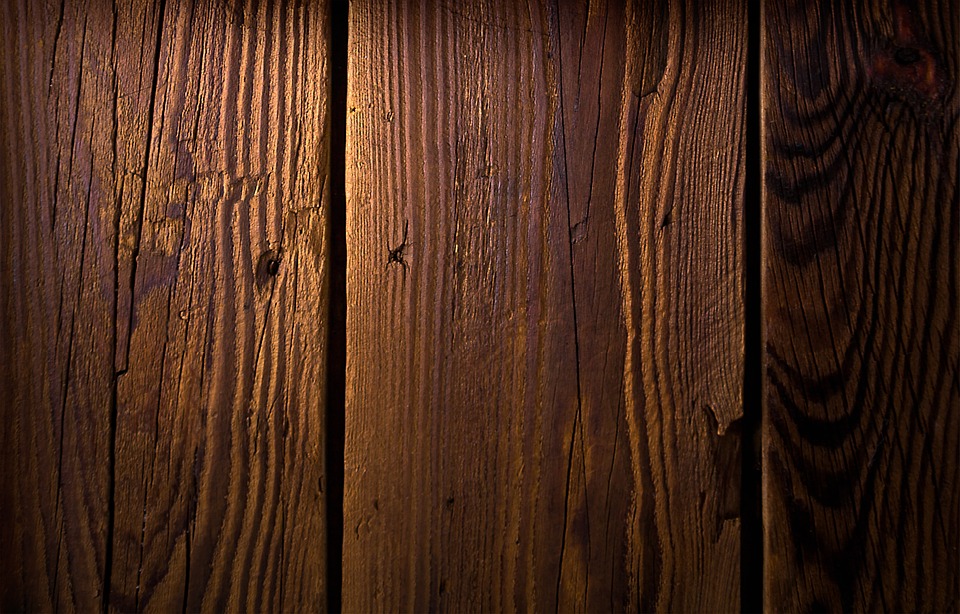 The Reformation
of Worship

Return to participatory
worship

 Congregational song

“Let the word of Christ dwell in you richly…singing psalms and hymns and spiritual songs, with thankfulness in your hearts to God.”
(Colossians 3:16)
[Speaker Notes: Key to this full participation of the people in worship is congregational singing, which Luther, Calvin and other Reformers especially emphasized the importance of the people singing God’s truth, as well as hearing it preached.]
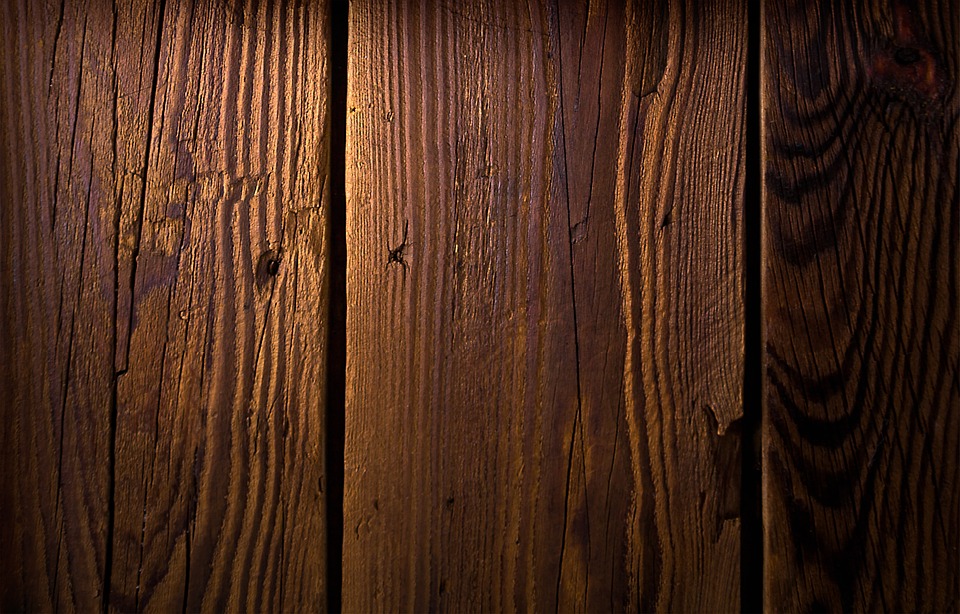 The Reformation
of Worship

Return to the Word of God

  The Bible in the language
of the people
  The primacy of the Word
in worship
  The prominence of preaching
in worship
[Speaker Notes: Last week we celebrated the Word of God and how the Reformers brought it back to its proper place in the church and in the lives of people—first by translating the Bible into the local language of the people, then by bringing it back to the center of worship to be read, prayed, sung and preached; and then by elevating the ministry of preaching as the faithful exposition of the Scripture.]
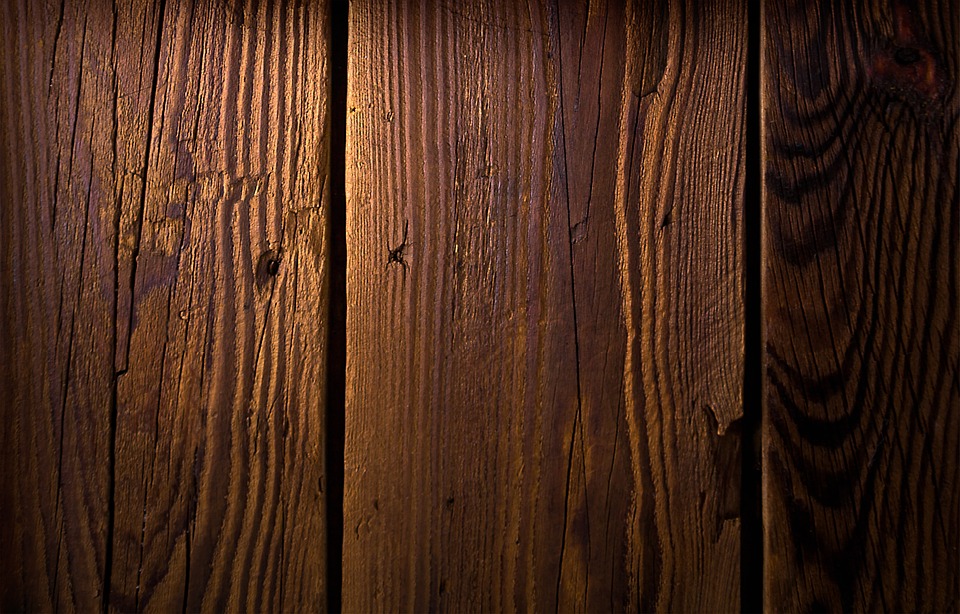 The Reformation
of Worship

Return to the Sole Priesthood
of Christ
[Speaker Notes: Finally today we want to see how the Reformers brought Christ back into the center of worship as our priest who leads us into the presence of God.]
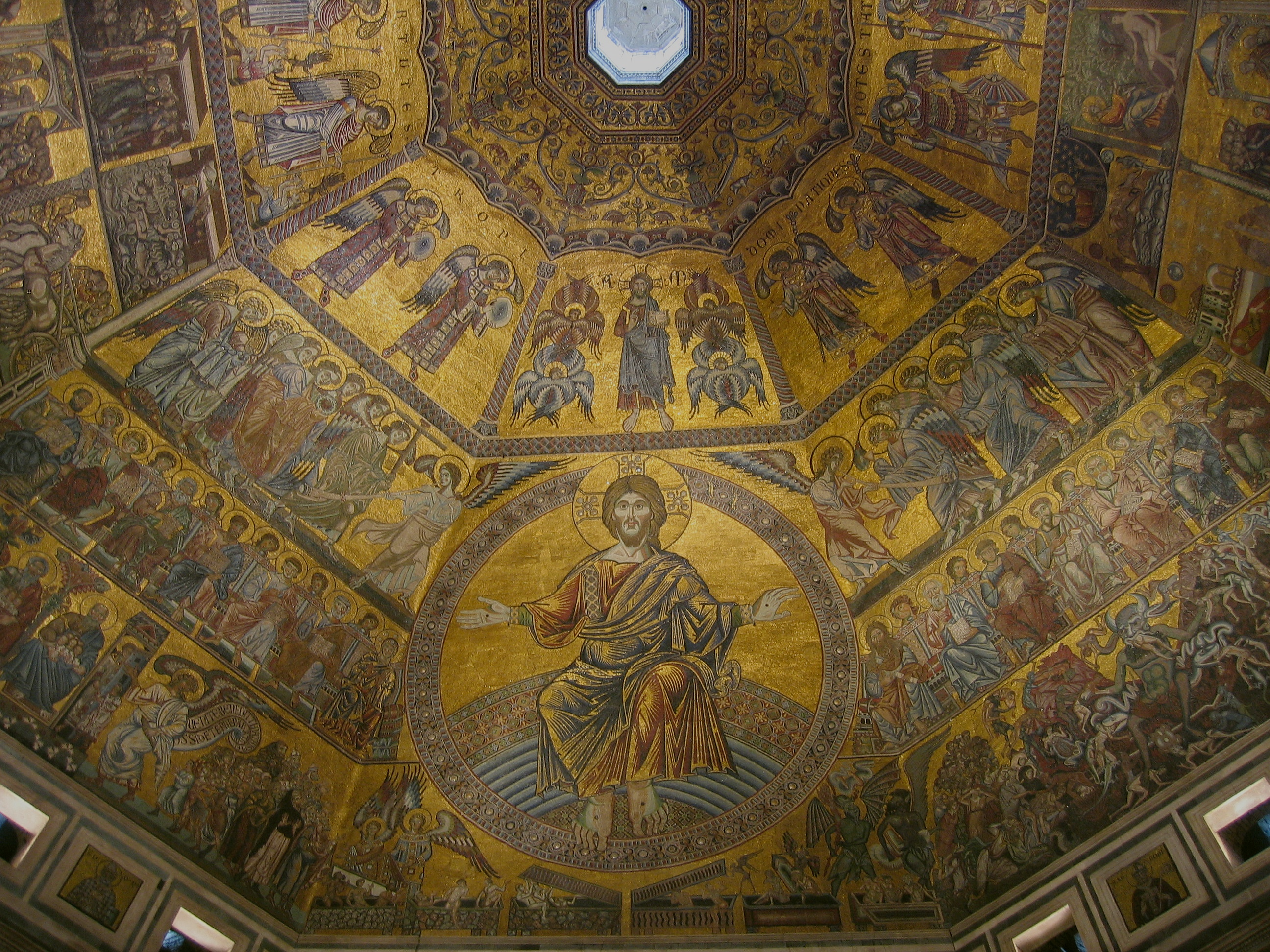 Defending the deity of Christ
in the early Church

led to neglect of His humanity
in the middle ages
[Speaker Notes: But in the process, because there was no much needed emphasis on Christ’s deity, the true humanity of Christ began to be neglected in the Middle Ages, with huge implications for the church.]
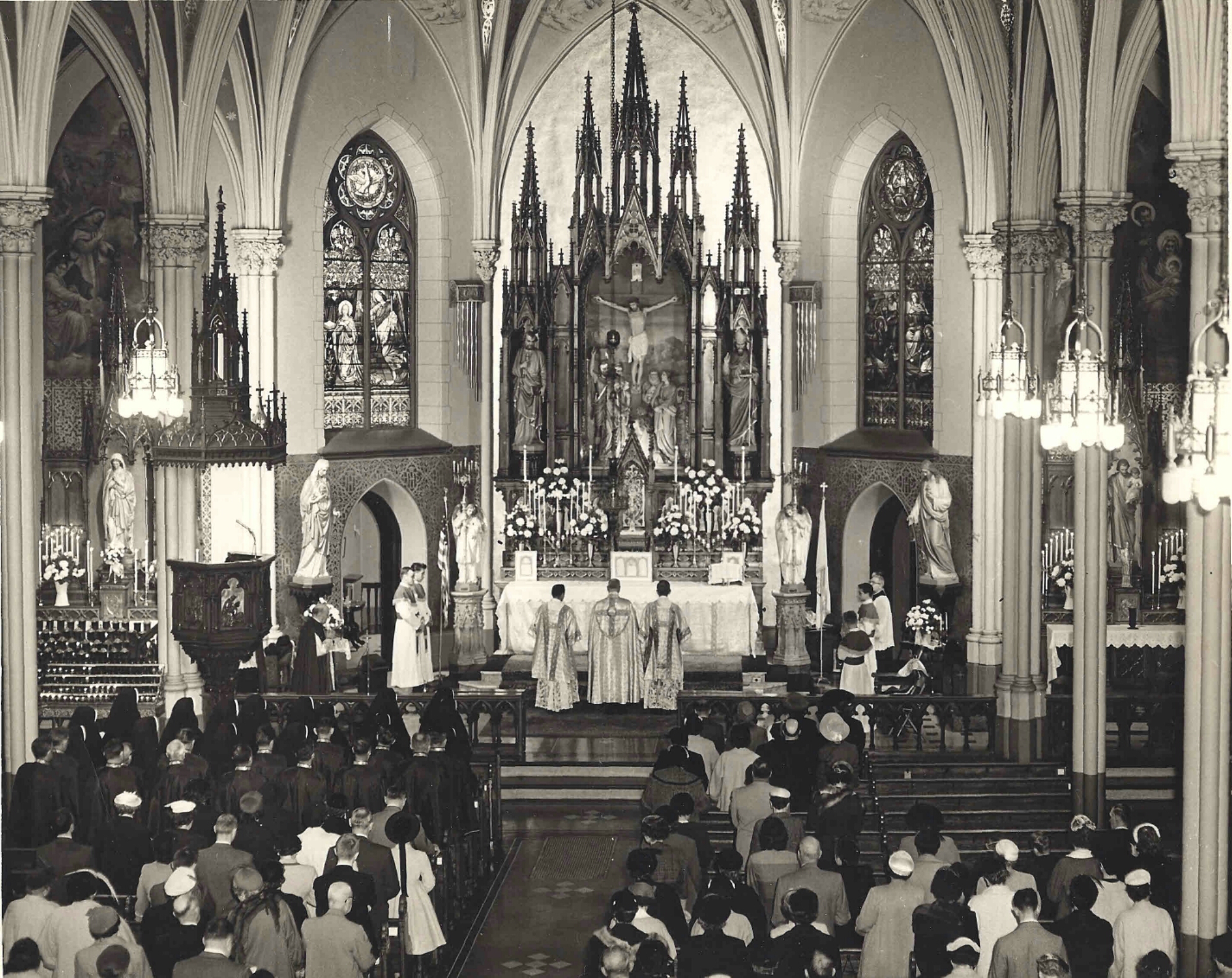 The Middle Ages assumed the need for a human priesthood to mediate between sinful humanity and the exalted Christ, the majestic Judge and King.
Praying through the saints
[Speaker Notes: In the Middle Ages, the church, as we’ve seen, tended to gravitate back to Old Testament type of practices, and that included a growing emphasis on the need to go through a PRIEST in order to get to God.]
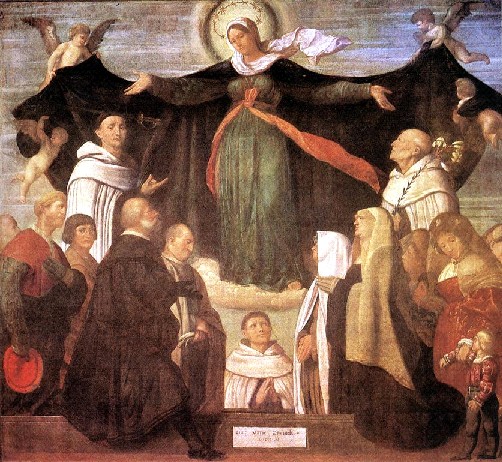 Praying through Mary
[Speaker Notes: And not only was there the emphasis on going through a priest to reach God, but there arose the teaching that in order to get your prayers heard and answered, you had to pray through Mary…]
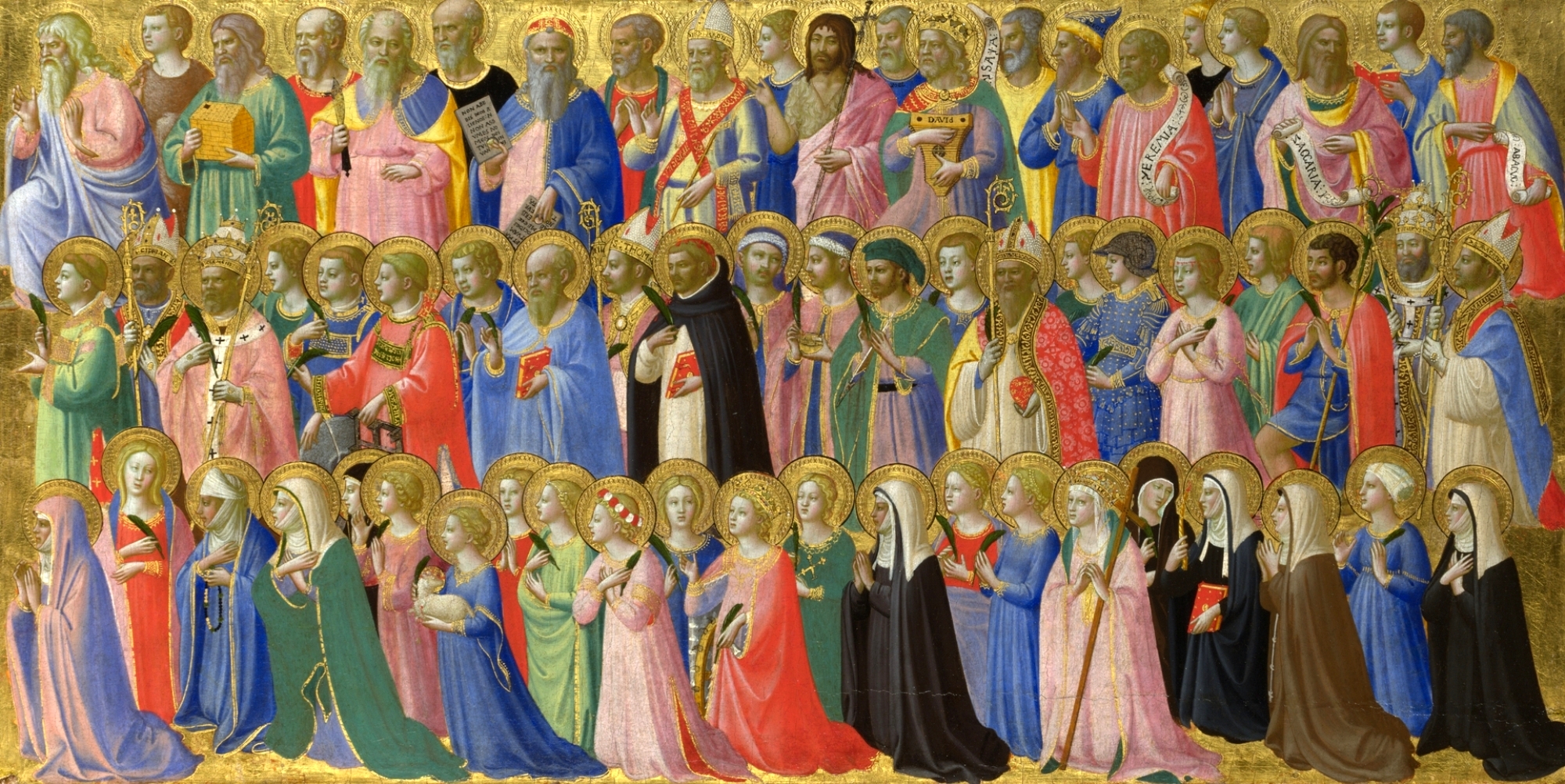 Praying through the saints
[Speaker Notes: … or you had to pray to one of the saints, as someone who could represent you before God.]
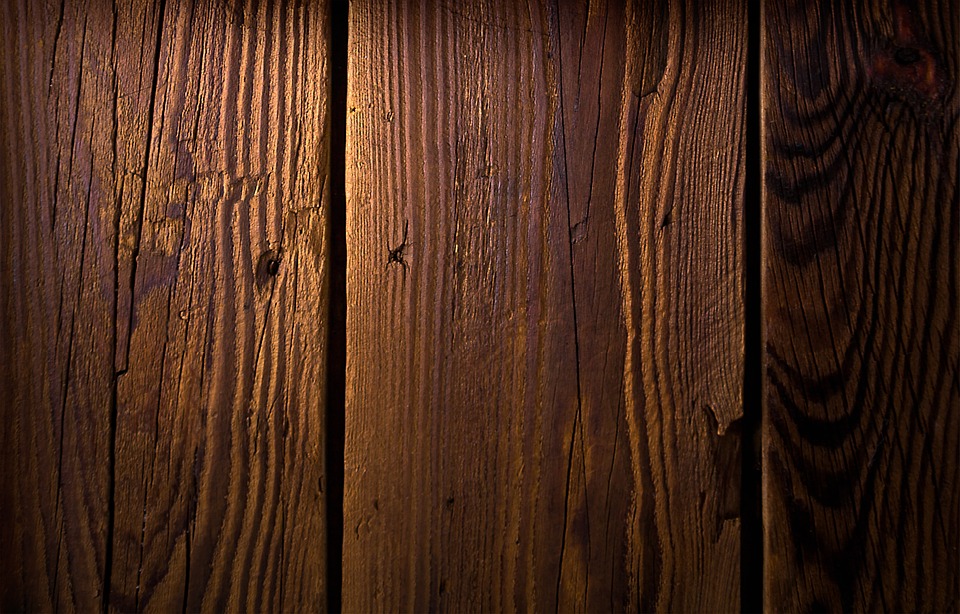 There is one God,
and ONE MEDIATOR
between man and God,
the man Christ Jesus.
(1 Timothy 2:5)
[Speaker Notes: One of the great emphases of the Reformers was that, in Paul’s words, “There is ONE mediator between God and man, the man Christ Jesus.” Every believer has DIRECT access to God through Jesus Christ—He is the only Priest, the only go-between we need. We do not need to go through a priest, or through Mary, or through one of the saints to get to God. We go THROUGH CHRIST.]
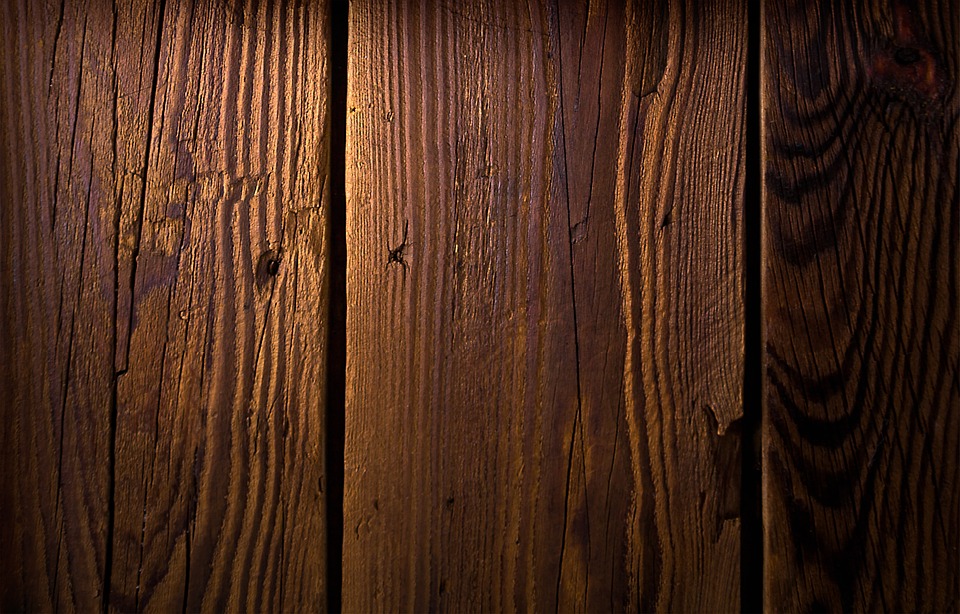 Solus Christus
IN CHRIST ALONE
Therefore, brethren, since we have confidence to enter the holy places by the blood of Jesus…LET US DRAW NEAR  with a true heart in full assurance of faith.

(Hebrews 10:19, 22)
[Speaker Notes: Salvation is by grace through in Christ alone, and He is the one way to the Father—through Him we can draw near with confidence and assurance, as the writer of Hebrews encourages us.]
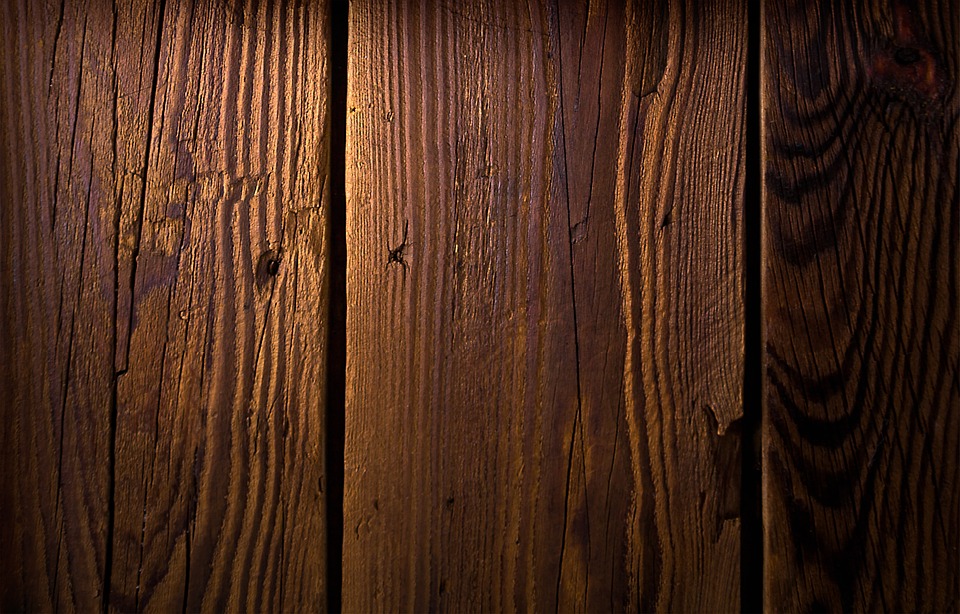 A UNIFYING TRUTH FOR OUR WORSHIP

Whatever outward form
our worship may take, there is
ONLY ONE WAY
to come to the Father,
namely through Christ
in the power of the Holy Spirit
[Speaker Notes: This is a critical unifying truth for the church’s worship: Whatever outward form our worship may take, there is ONLY ONE WAY to come to the Father, and that is through CHRIST in the power of the Holy spirit.]
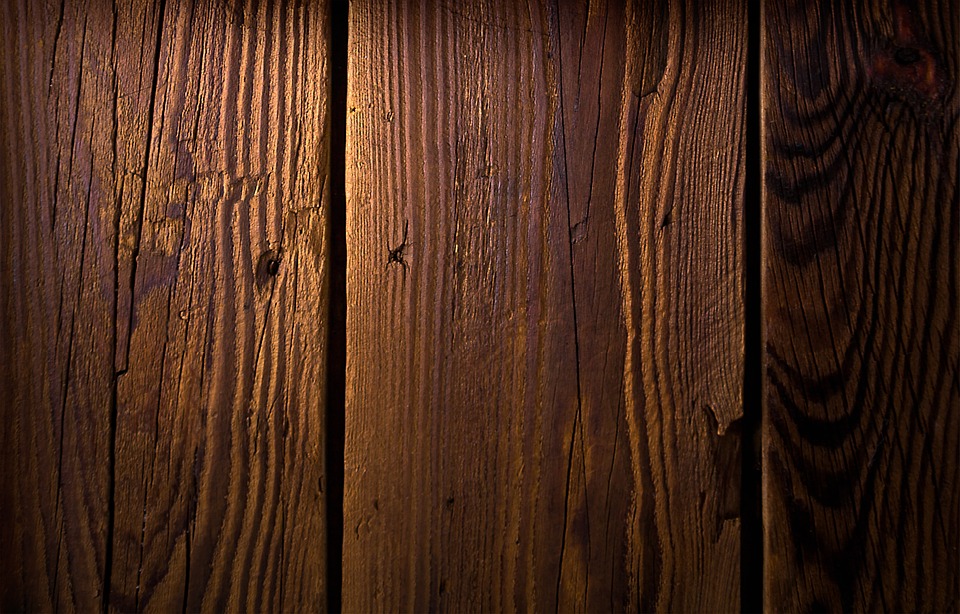 “No worship leader, pastor, band, or song will ever bring us close to God. . . . 

Worship itself cannot lead us into God’s presence.Only Jesus himself can bring us into God’s presence.”

(Bob Kauflin)
[Speaker Notes: And a crucial corollary is this: No worship leader, pastor, band, or song will ever bring us close to God….Worship itself cannot lead us into God’s presence, Only Jesus Himself can bring us into God’s presence.]
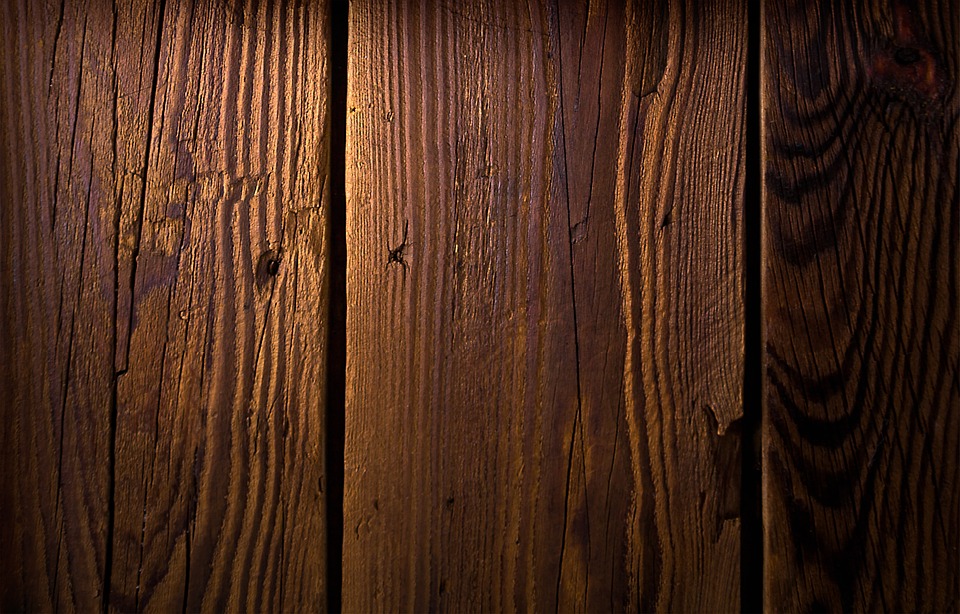 He doesn’t just show us the way:

as our Mediator and High Priest
HE TAKES US WITH HIM
[Speaker Notes: And a crucial corollary is this: doesn’t just show us the way to he Father. As Our Mediator and High Priest HE TAKES US WITH HIM into the Father’s presence. HE leads us in our worship. (I’ll have the opportunity of sharing some of these great truths in Wittenberg later this week.)]
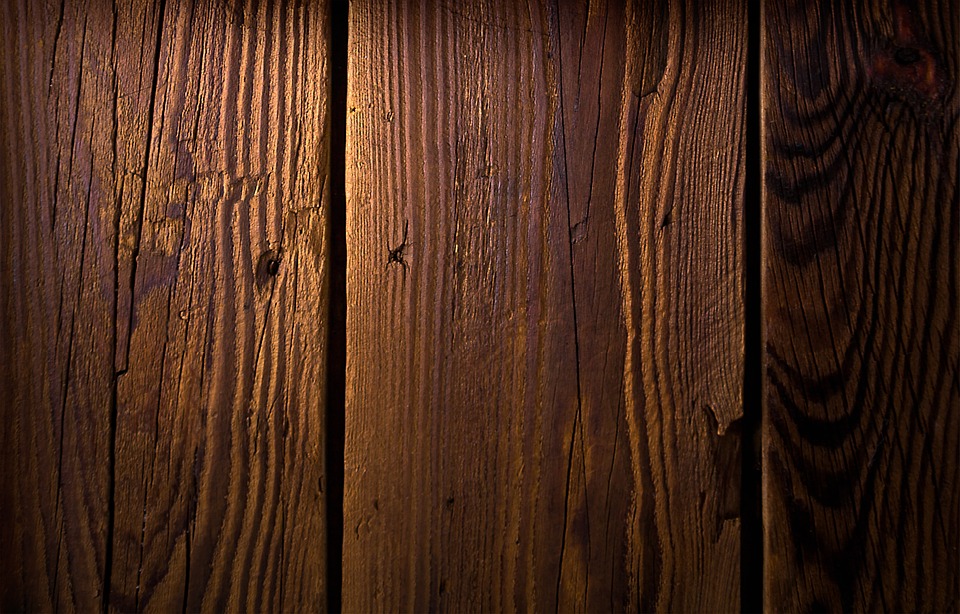 A REFORMATION OF DOCTRINE
Justification by Grace through Faith


A REFORMATION OF WORSHIP

   Participation
   The Word of God
   Access through Christ alone
[Speaker Notes: And a crucial corollary is this: doesn’t just show us the way to he Father. As Our Mediator and High Priest HE TAKES US WITH HIM into the Father’s presence. HE leads us in our worship. (I’ll have the opportunity of sharing some of these great truths in Wittenberg later this week.)]
The Post-Reformation Age1650 A.D. – present
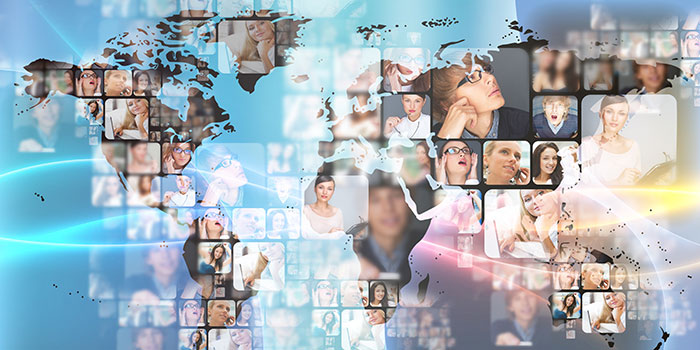 The Post-Reformation Age1650 A.D. – present
Left-wing		       Central                            Right-wing
(James White, Protestant Worship: Traditions in Transition, 23)
The Post-Reformation Age1650 A.D. – present
Ascendancy of preaching, decline of worship
Reaction and over-reaction
Differing views on biblical worship:
Normative principle
Regulative principle
Hymnody (Isaac Watts, Charles Wesley, Gettys)
The Enlightenment,  rationalism, and theological liberalism
The rise of evangelicalism and free churches
The neglect of worship (Tozer)
The “reformation” of worship 
Vatican II 
The charismatic movement
Contemporary worship
Need for BALANCE
Revelation & Response
Theology and Doxology
Complete the cycle
[Speaker Notes: God reveals His glory, worship is our response

Order is important: God always initiates

Rom. 11:33-36  eleven chapters of doctrine, then Paul bursts out in praise: „Oh, the depth of the riches 1both of the wisdom and knowledge of God!”
Worship services to be a dialogue betw, God and man, a dialogue of revel. & response
This is why the Scriptures are so important; Stott and others remind us how we need much more Scr. In our services– been in many churches where first first of Scr. Is when preacher gets up– means 30 mintues of response w/o anything to respond to!!]
The Post-Reformation Age1650 A.D. – present
Need for BALANCE
Revelation & Response
Theology and Doxology
Complete the cycle
[Speaker Notes: God reveals His glory, worship is our response

Order is important: God always initiates

Rom. 11:33-36  eleven chapters of doctrine, then Paul bursts out in praise: „Oh, the depth of the riches 1both of the wisdom and knowledge of God!”
Worship services to be a dialogue betw, God and man, a dialogue of revel. & response
This is why the Scriptures are so important; Stott and others remind us how we need much more Scr. In our services– been in many churches where first first of Scr. Is when preacher gets up– means 30 mintues of response w/o anything to respond to!!]
Black
Get this presentation for free!
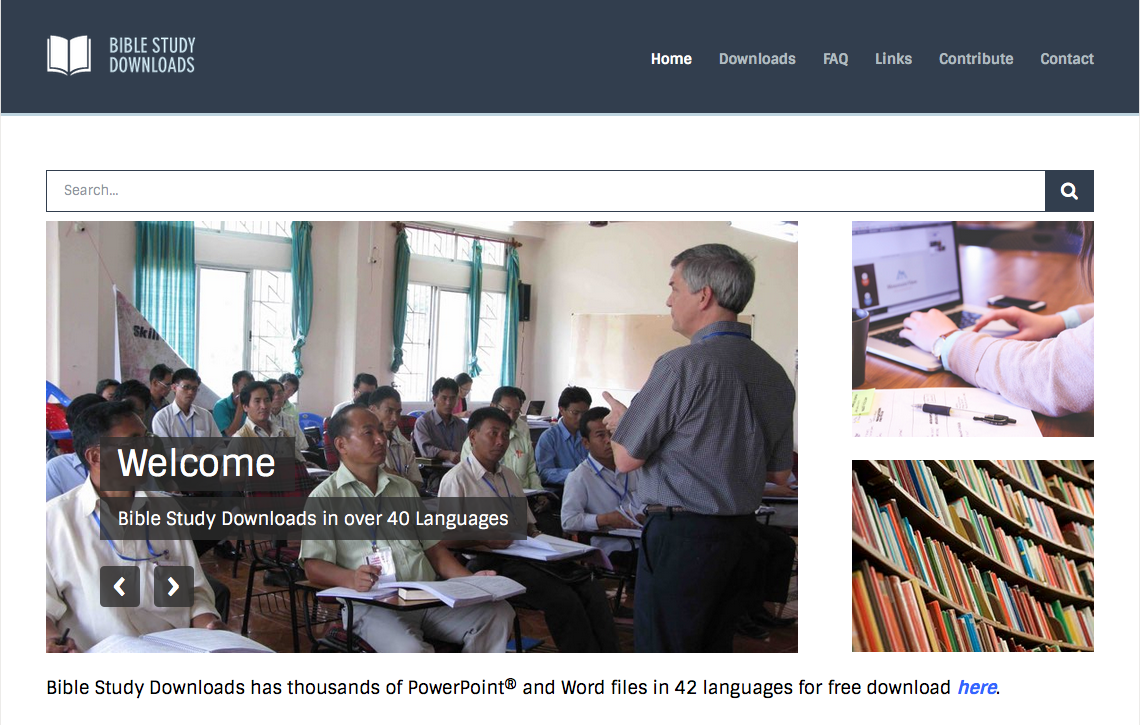 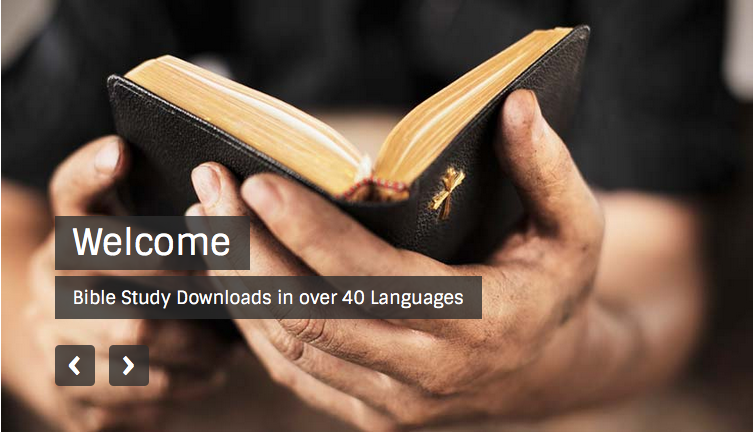 Worship link at BibleStudyDownloads.org
[Speaker Notes: The Bible…Basically (bb)]